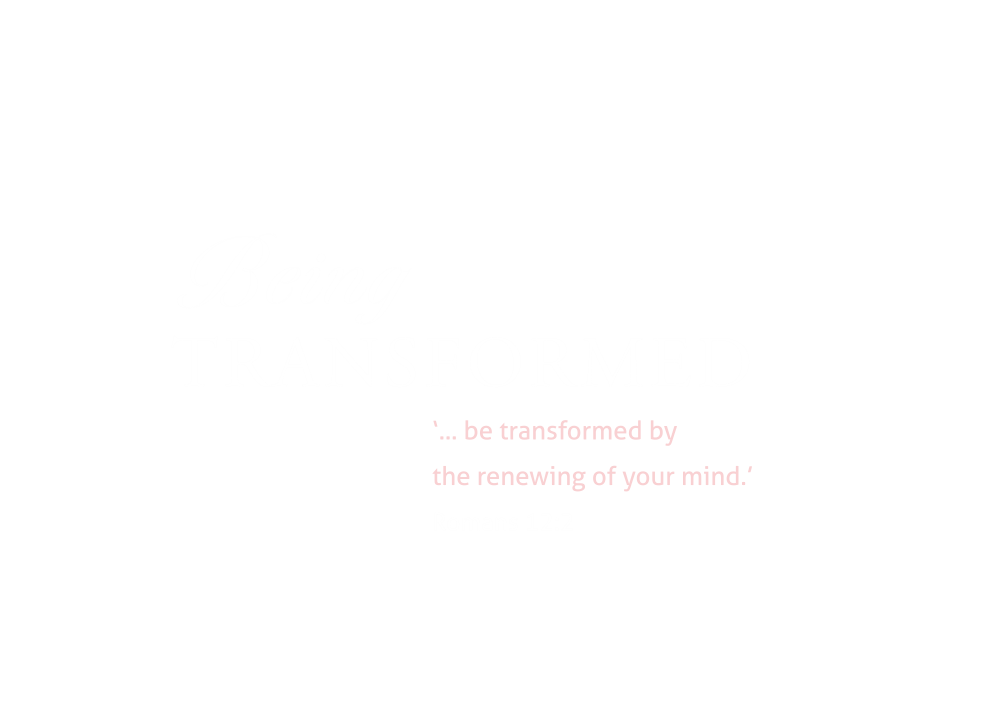 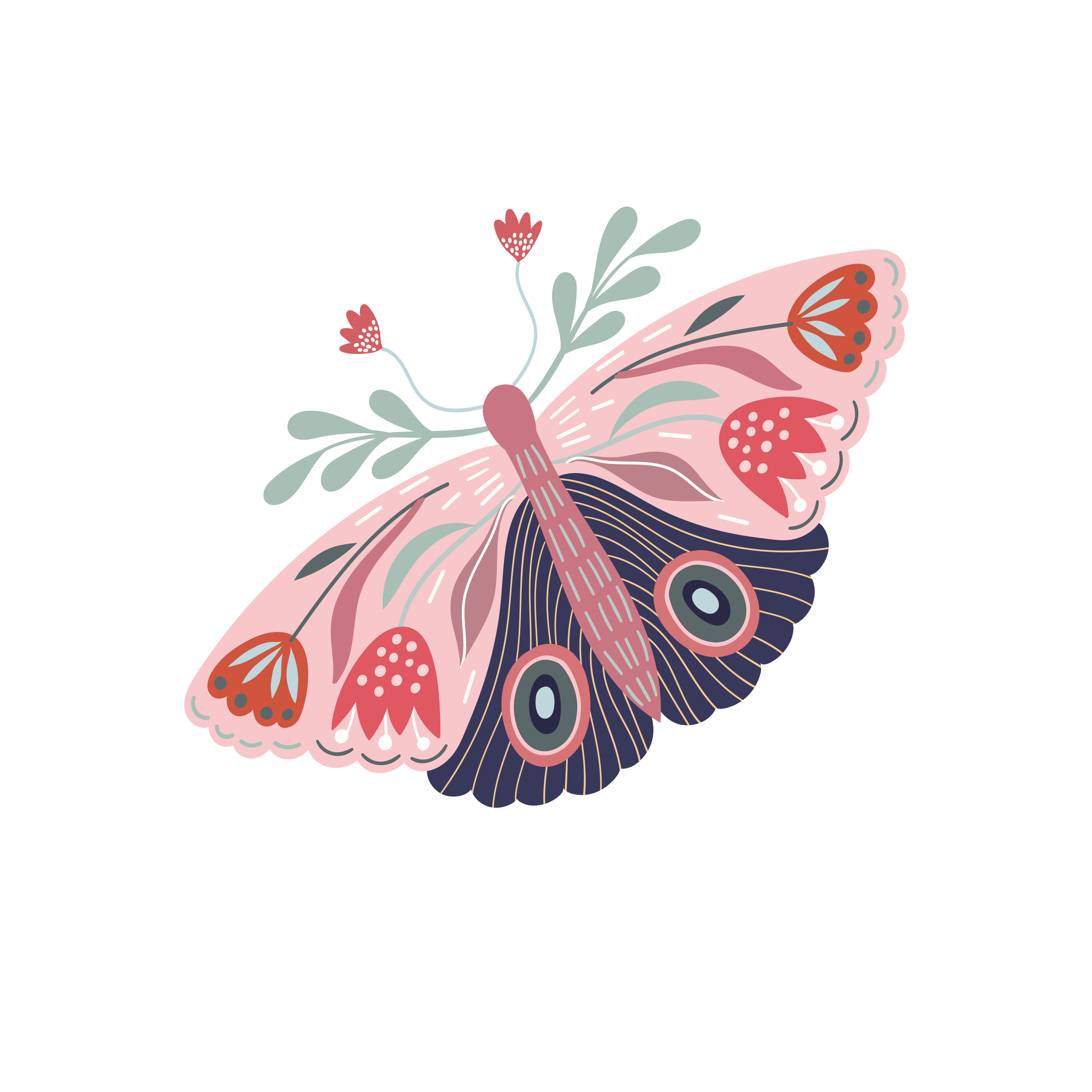 Romans
  12:2
Being  Transformed
Do not conform to the pattern of this world, but be transformed by the renewing of your mind. Then you will be able to test and approve what God’s will is – his good, pleasing and perfect will.
(Romans 12:2 NIVUK)
The context
Paul is writing to the believers in Rome. In the first 11 chapters he explains truth (doctrine). Now he is about to move on to how believers should live in light of this truth but first, Paul makes clear in our key verse that the starting point is not action but thinking; we start being transformed in our mind.
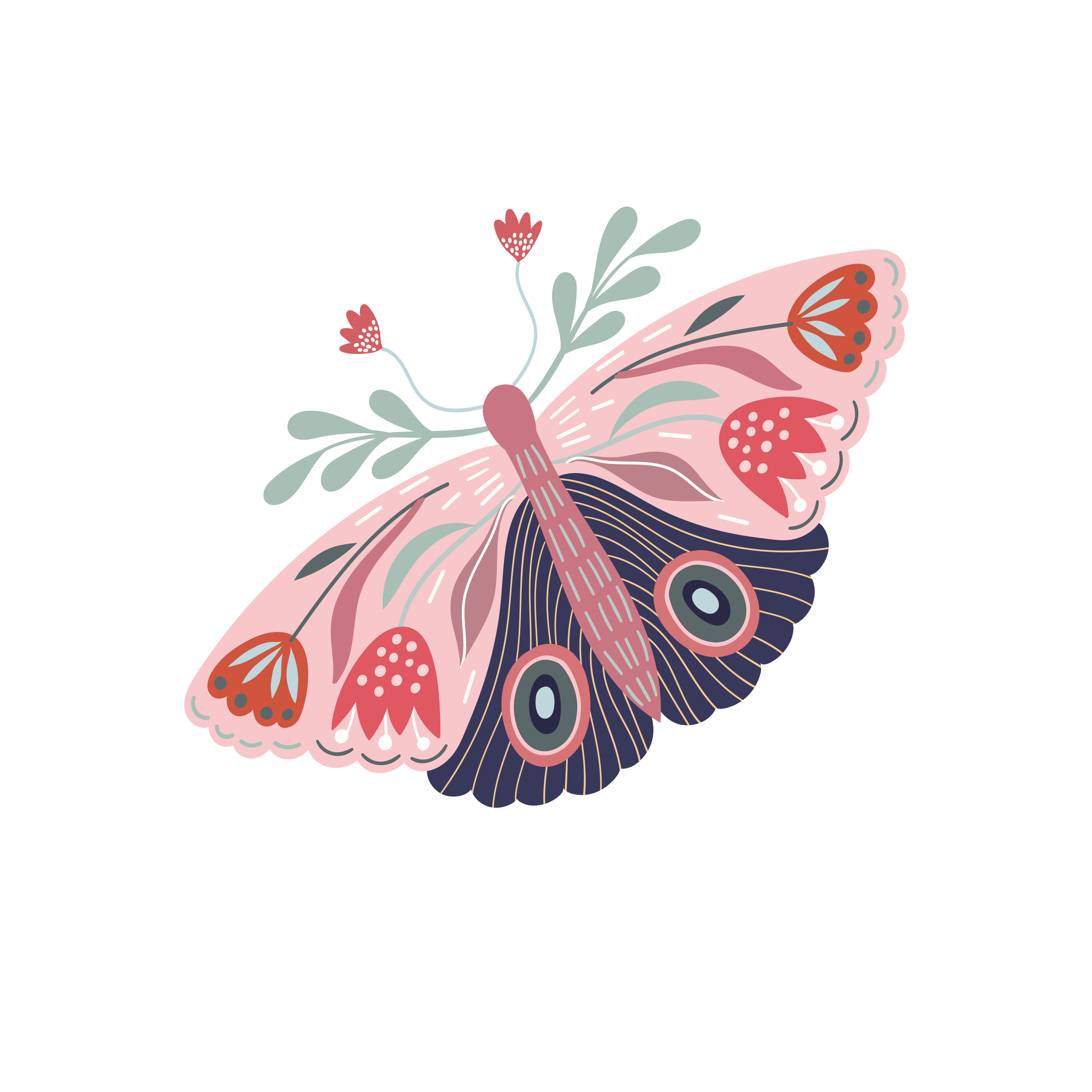 Do not conform to the pattern of this world, but be transformed by the renewing of your mind. Then you will be able to test and approve what God’s will is – his good, pleasing and perfect will.
(Romans 12:2 NIVUK)
do not conform
Always resist the pressure from the world to go its way rather than God’s way.
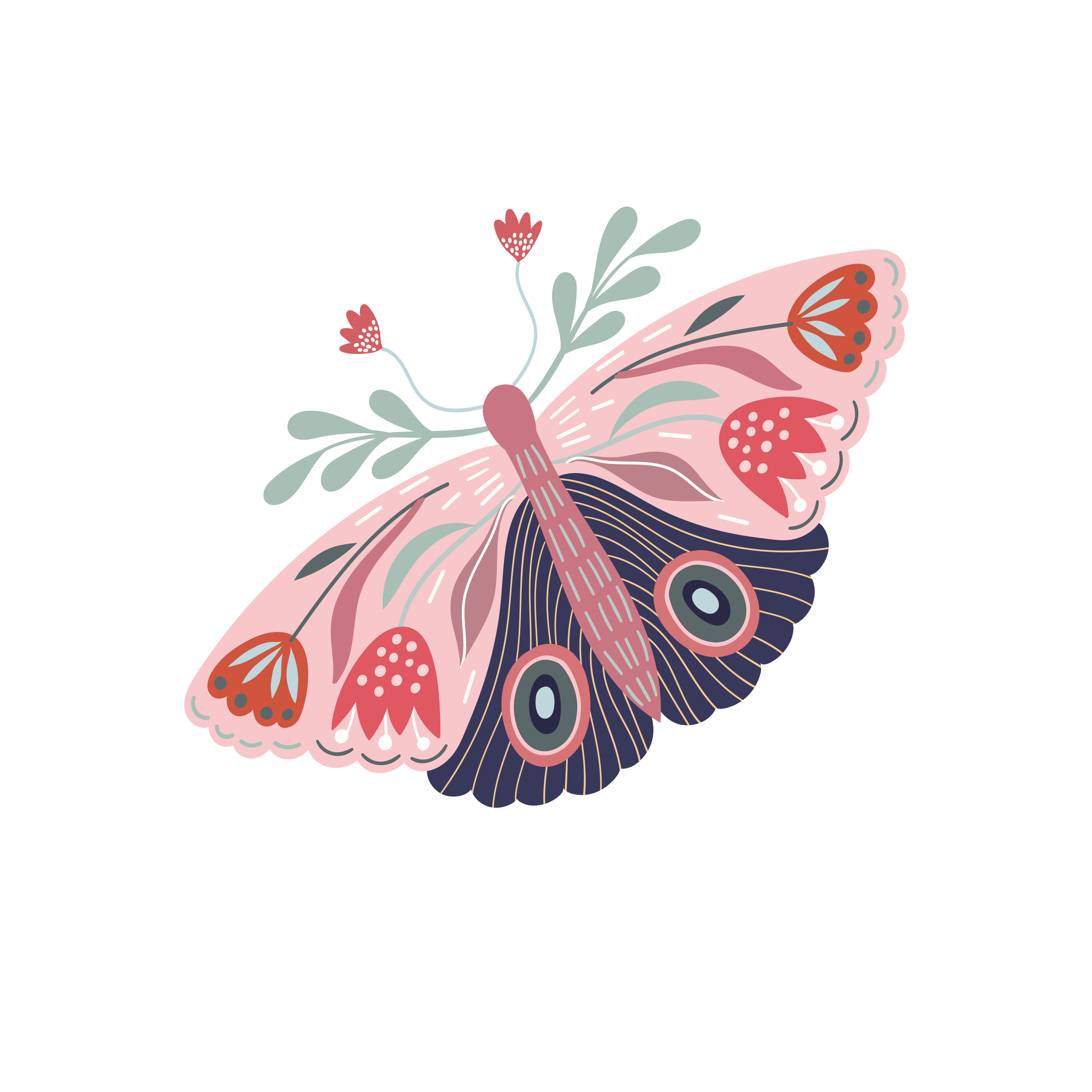 The starting point of transformation is not action but thinking.
Do not conform to the pattern of this world, but be transformed by the renewing of your mind. Then you will be able to test and approve what God’s will is – his good, pleasing and perfect will.
(Romans 12:2 NIVUK)
be transformed
Transformation is something that keeps on being done to you. The Holy Spirit works in every believer throughout their life on earth to bring about transformation. (Titus 3:5&6)
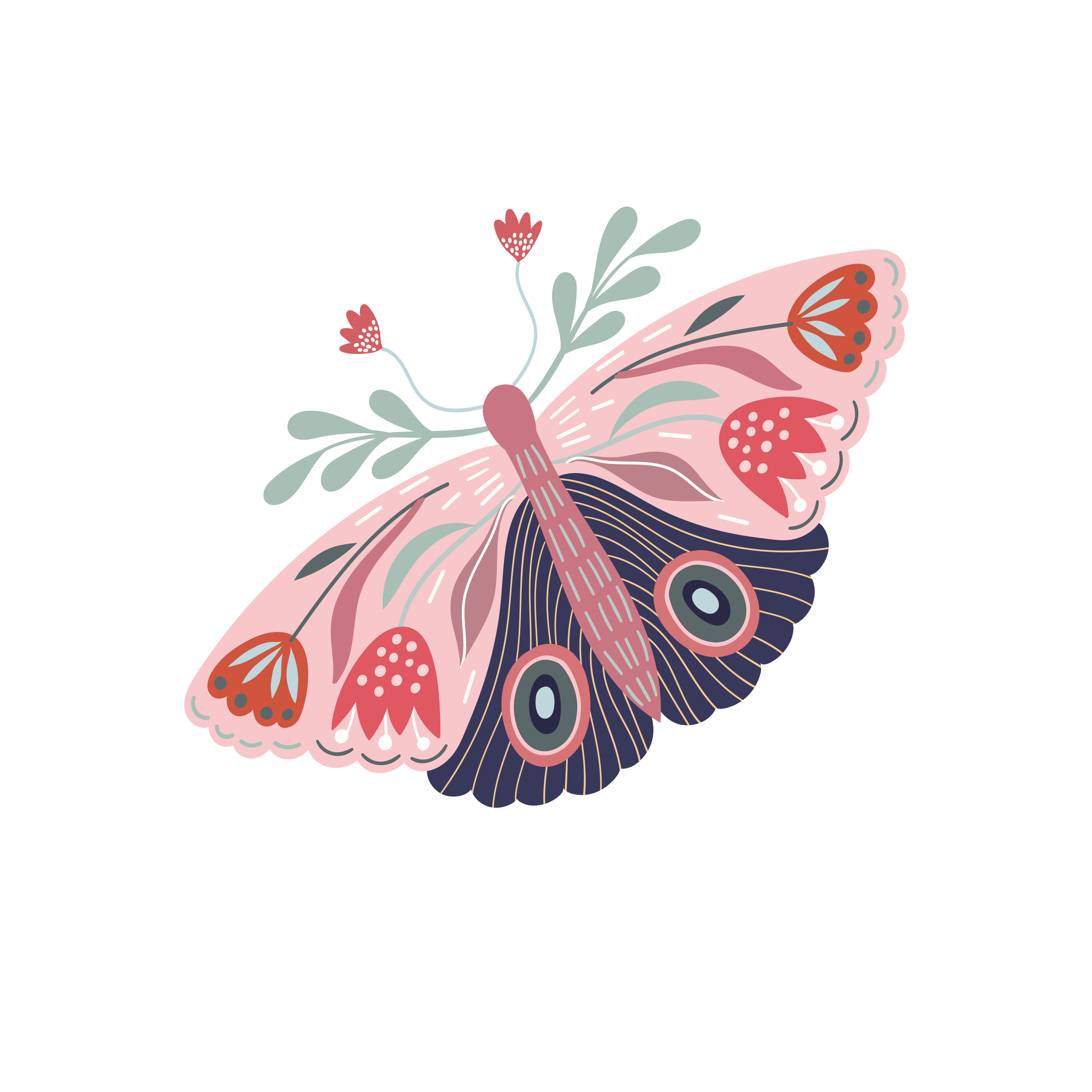 The starting point of transformation is not action but thinking.
Do not conform to the pattern of this world, but be transformed by the renewing of your mind. Then you will be able to test and approve what God’s will is – his good, pleasing and perfect will.
(Romans 12:2 NIVUK)
the renewing of your mind
Transformation starts in the mind. How we think affects how we feel which determines how we behave. To change behaviour, thinking needs to change first. How can we think in God’s way? By filling our minds with the truth of his Word.
Think! What can you do to put more of the Word of God into your mind?
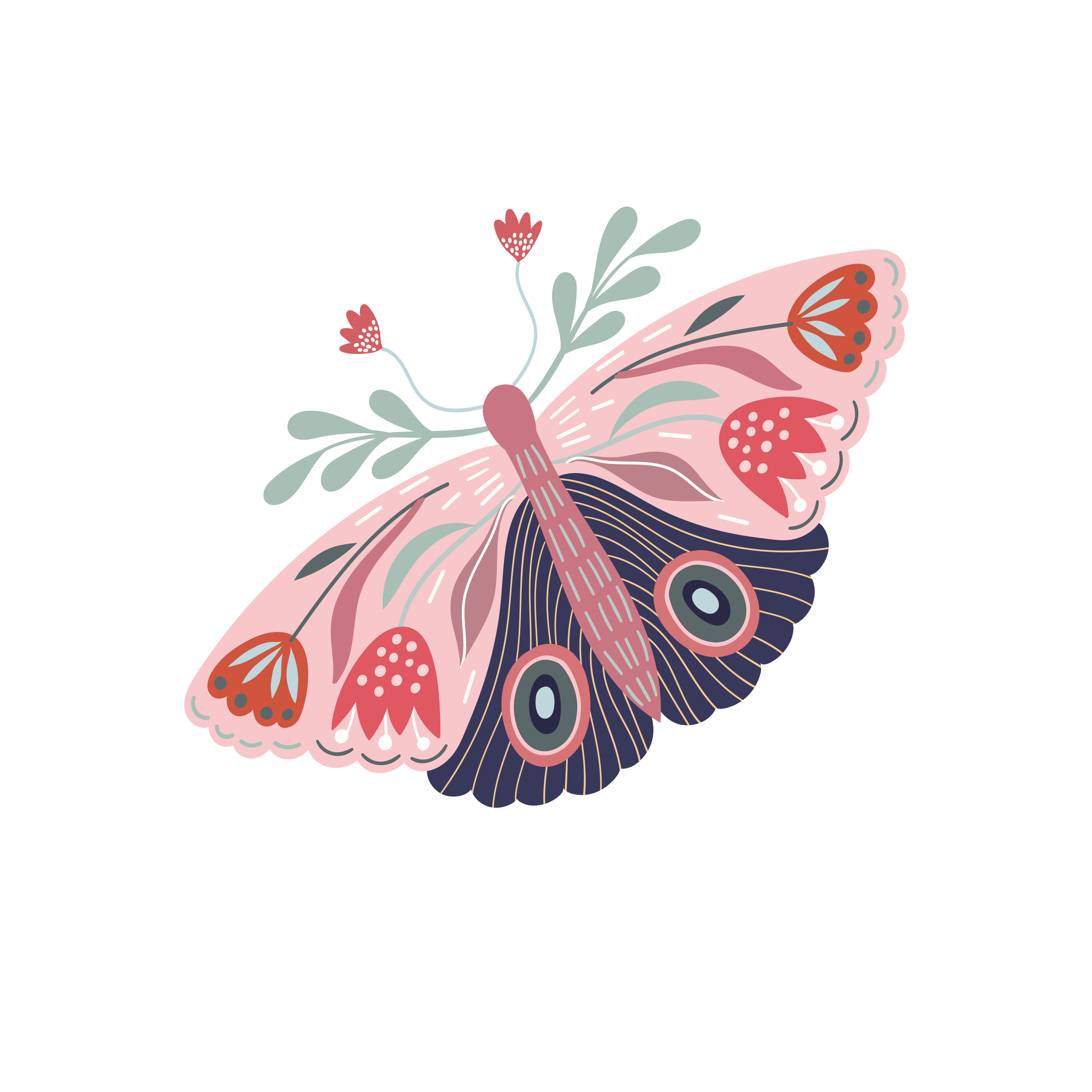 The starting point of transformation is not action but thinking.
Do not conform to the pattern of this world, but be transformed by the renewing of your mind. Then you will be able to test and approve what God’s will is – his good, pleasing and perfect will.
(Romans 12:2 NIVUK)
then you will be able…
We also have work to do in our transformation. We need to seek knowledge of God’s will with the intention of obeying it.
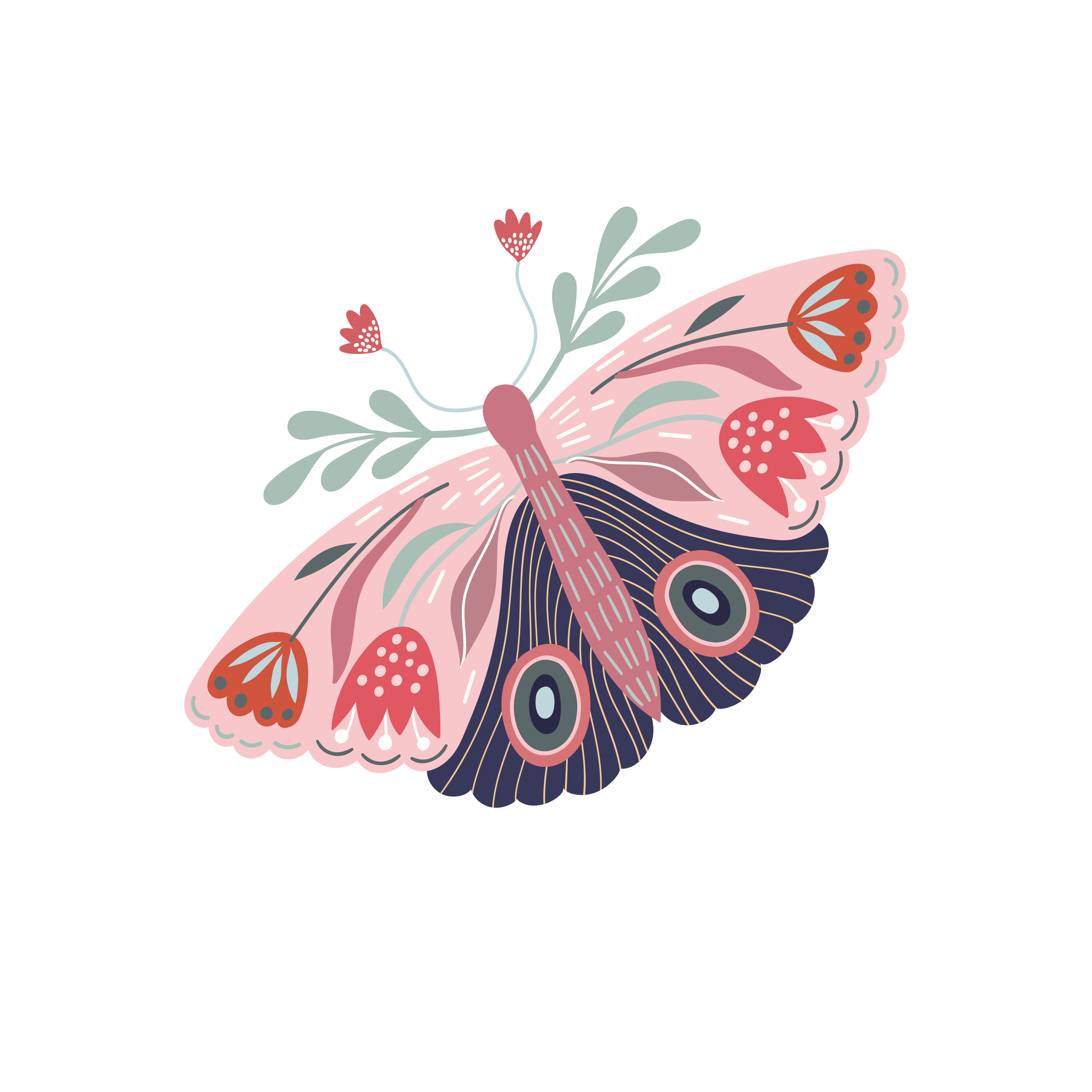 The starting point of transformation is not action but thinking.
Do not conform to the pattern of this world, but be transformed by the renewing of your mind. Then you will be able to test and approve what God’s will is – his good, pleasing and perfect will.
(Romans 12:2 NIVUK)
God’s will
God’s will is what he wants us to do; how he wants us to live, day by day, moment by moment in obedience to his Word. ‘Good’, ‘pleasing’ and ‘perfect’ describe God’s will for us but we can also say that these words describe us when we obey God’s will. ‘Perfect’ has the idea of completion and maturity. That process will not be finished until our earthly life is finished – transformation is an ongoing, lifelong process.
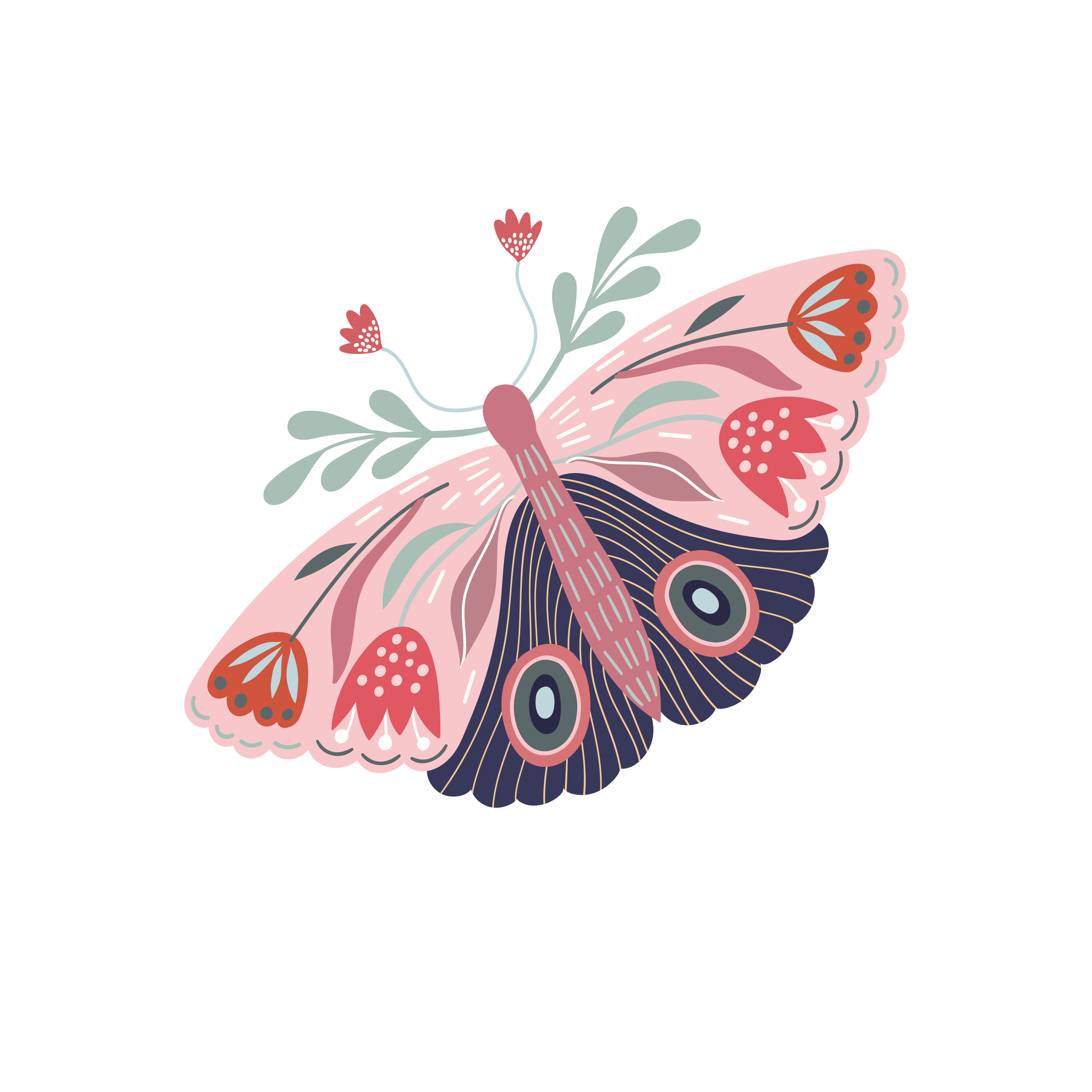 The starting point of transformation is not action but thinking.
Do not conform to the pattern of this world, but be transformed by the renewing of your mind. Then you will be able to test and approve what God’s will is – his good, pleasing and perfect will.
(Romans 12:2 NIVUK)
Know who you are in Christ and live it out!

What are the ways in which God’s people are described in               Ephesians 1:1-14 and Romans 6:1-11?
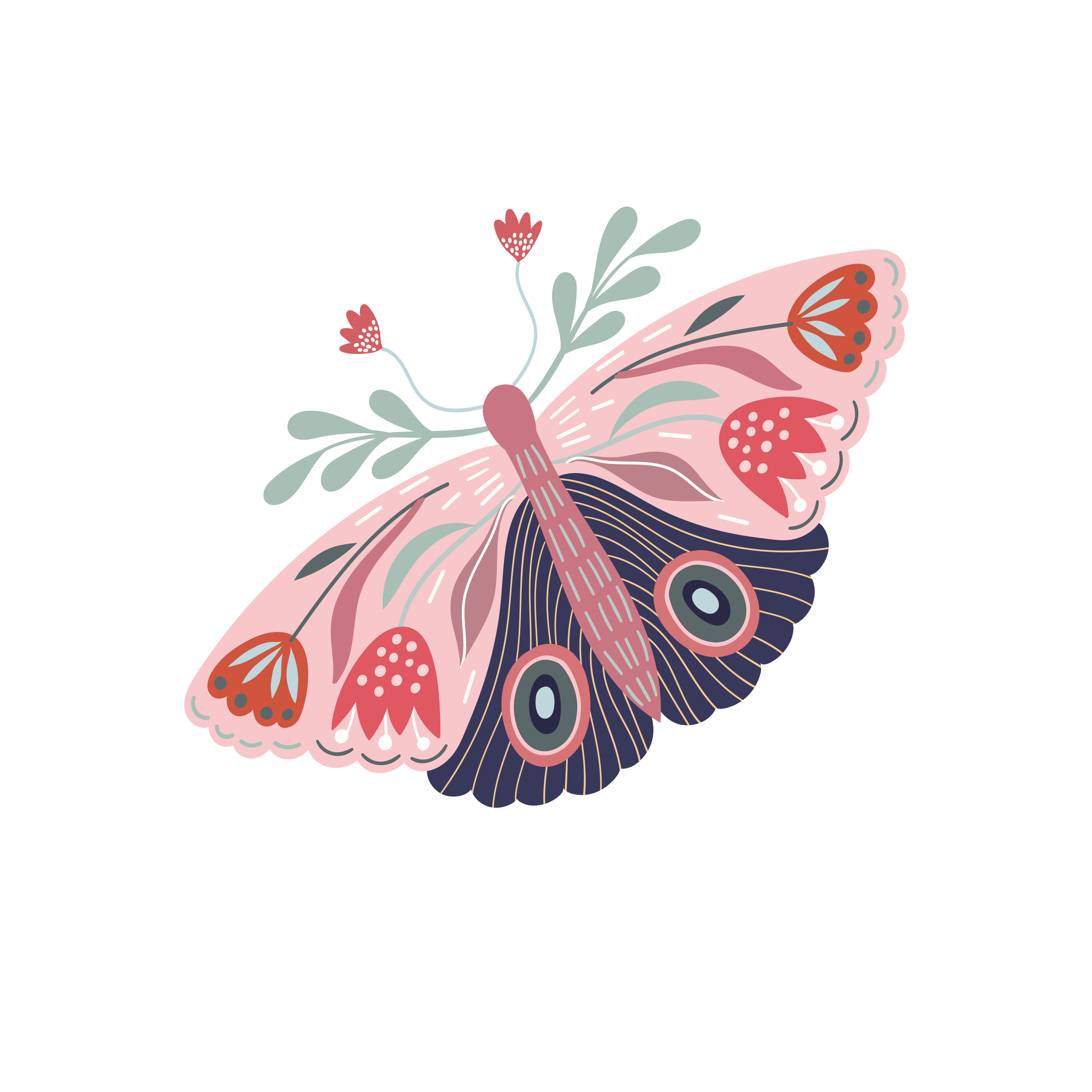 The starting point of transformation is not action but thinking.